eTravel: основные трендыПоиск и покупка авиабилетов в онлайне
Электронная коммерцияи агентский бизнес – 2017Москва, 06.12.2017
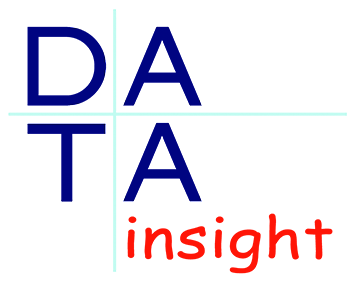 1
Путешествия россиян
2
Внутренние авиаперевозки
Среднегодовые темпы роста достигли +12% - лучший результат с осени 2014 г.
Источник: данные Росавиации, оценки Data Insight
4
Международные перелеты
Динамика количества пассажиров намеждународных* рейсах,  %% к соответствующему месяцу предыдущего года
Без учета рейсов между Россией и СНГ. Источник: данные Росавиации
3
Авиа: доля внутрироссийских перевозок
Начало 2016 г. – рекордная (для XXI века) доля внутрироссийских перевозок (66% пассажиров). 2017 г. – смена тренда. К осени 2017 г. доля внутрироссийских перевозок вернулась на уровень 2-летней давности (58%)
усреднениеза 12 месяцев
Источник: данные Росавиации
6
Лидер роста: международные чартеры
Из всего роста пассажирооборота в 2017 г. (+4 млрд километров в месяц) 3/4 пришлось на дальнее зарубежье, в т.ч. 1/3 – на чартерные рейсы
+11%
+32%
+51%
+10%
-14%
Источник: данные Росавиации, январь-август 2016 г. и январь-август 2017 г.
6
Авиа: сравнение с 2013
За 4 года (II-III кварталы 2017 г. к аналогичному периоду докризисного 2013 г.)авиаперевозки по пассажиропотоку выросли:
Суммарно на 24%
На внутрироссийских направлениях – на 61%(без учета Симферополя – на 51%)
По дальнему зарубежью снижение на 5%
Источник: данные Росавиации
5
Тревел-индикаторы: внутри России
8
Тревел-индикаторы: зарубежные поездки
9
2
Статистика поисковогоспроса
10
Поисковый спрос
Все поисковые системы, пользователи из России (оценка):
В месяц (среднее за 12 последних месяцев)около 85 миллионов запросов, относящимся к авиабилетам.
Это в 1,5 раза больше, чем запросов про жд-билеты
Но в 2 раза меньше, чем запросов про бронирование отелей и гостиниц
И чуть меньше, чем запросов про туры

Билеты в поиске ищут сравнительно редко – значительная часть покупателей уже знает, на каких сайтах можно выбрать и купить билеты (по этой же причине количество запросов про билеты растет медленнее онлайн-продаж билетов)
11
Динамика поискового спроса: +29% за год
Туры: лидер роста – за счет восстановления после провала 2014-2016 гг.
Билеты и отели: рост поискового спроса на 15-25 процентных пунктов быстрее ростаобщего (онлайн+оффлайн) объема потребления
Данные по wordstat.yandex.ru. Для авиабилетов учитываются ключевые фразы «авиабилеты» и «билеты самолет», для билетов на поезда – ключевые фразы «билет» + «поезд», «жд» или «ржд». Для всех категорий исключены нетематические запросы по учитываемым словам
14
Сезонность спроса
Количество запросов в сутки, в %% от среднегодового уровня
(оценка за вычетом влияния общего роста спроса)
Данные по Яндексу (wordstat.yandex.ru) за 2016 год. Для авиабилетов учитываются ключевые фразы «авиабилеты» и «билеты самолет. Исключены нетематические запросы по данным ключевым словам
15
Поиск авиабилетов: топ направлений
Топ зарубежных направлений
Самое популярное зарубежное направление - Ереван: суммарно около 1050 тыс. запросов в месяц (8-е место среди всех городов)
Следующие 5 топовых зарубежных направлений – исключительно Средняя Азия: (в алфавитном порядке) Бишкек, Душанбе, Ош, Ташкент, Худжанд
В сумме на эти 5 городов приходится почти столько же запросов, сколько на Петербург
Следующие топ-6 зарубежных направлений: Баку, Минск, Прага, Киев, Тбилиси, Стамбул
Google является основным поисковиком для авиабилетов по всем зарубежным направлениям
* включая запросы по «СПб»	       ** включая запросы по «Адлеру»
Оценка DI на основе данных wordstat.yandex.ru и trends.google.com, 10.2016-09.2017. Для Яндекса учитываются запросы с названием города и словами (в любых формах) «авиабилет» или «билет на самолет» , для Google – запросы с названием города (в именительном падеже) и словами «авиабилеты» или «авиабилет»
14
География поискового спроса (откуда ищут)
Более трети поискового спроса приходится на Москву и Московскую область. При этом поисковый спрос сильнее смещен в сторону регионов, чем собственно онлайн-продажи авиабилетов
Учитываются запросы со словами «авиабилеты» и «билеты самолет»
15
География спроса: индекс соответствия
Две России: высокий спрос на авиабилеты в Москве, Петербурге, на Урале и Дальнем Востоке. И низкий спрос в Центральном ФО (за пределами Подмосковья, Поволжье, Юге. Сильная зависимость от доходов и мобильности населения и от возможности добраться поездом / на машине
16
«Мобилизация» поискового спроса
За 12 месяцев доля смартфонов в поиске авиабилетов увеличилась на 11 процентных пунктов
Количество запросов со смартфонов увеличилось на 90%, а с десктопов и планшетов – только на 11%
Смартфоны аккумулировали 71% от всего прироста количества запросов про авиабилеты
Выше среднего (на 2-3 п.п.) доля запросов со смартфонов в Москве, на юге страны и на Дальнем Востоке
+47%
Источник: данные wordstat.yandex.ru
17
Интересы мобильной аудитории
Пример: топ направлений по запросам со словами «авиабилеты» и «Москва» (данныеЯндекса, сентябрь 2017). Только 4 направления (Симферополь, Сочи, Краснодар и Ереван) входят в топ-10 и на десктопах, и на смартфонах
Источник: данные wordstat.yandex.ru, октябрь 2017
18
Интересы мобильной аудитории
Источник: данные wordstat.yandex.ru, октябрь 2017
19
3
Объем рынка
20
Онлайн-продажи авиабилетов
В 2016 г. россияне через интернет купилиавиабилетов на 330 млрд рублей 

2017 г. – дальнеший рост до375 млрд. рублей

Онлайн-продажи авиабилетов – почтиполовина рынка eTravel

Два последних года сегмент авиабилетоврастет медленнее, чем суммарноостальной рынок eTravel
+14%
+18%
21
Структура рынка eTravel (2017)
По-прежнему половина рынка в деньгах - это авиабилеты(в количестве продаж сегменты авиа и жд сопоставимы)
22
eTravel: рост в 11 раз за 7 лет
+18%
Объем онлайн-продаж указан включая НДС
Оценки объема и динамики рынка за 2016-2017 гг  пересмотрены (по сравнению с ранее публиковавшимися данными) в сторону понижения исходя из уточненных данных по динамике среднего чека и по доле зарубежных онлайн-продаж у ведущих перевозчиков
23
Авиабилеты: лидеры по посещаемости
В топ-10 только три места у OTA – остальные позиции занимают агрегаторы и билетныесервисы авиакомпаний
Оценки Data Insight на основе данных SimilarWeb
* Примерная оценка количества визитов на сайт, включающих посещение раздела поиска и покупки авиабилетов (ранее раздел размещался на отдельном поддомене reservation.aeroflot.ru)
24
Авиабилеты: структура посещаемости
Агрегаторы

51% трафика
Онлайн-агентства
32% трафика
Онлайн-букинги АК17% трафика
79% 
переходов
21% 
переходов
Данные SimilarWeb (топ-30 сайтов по посещаемости), август-октябрь 2017, десктоп
25
Источники трафика
Агрегаторы – три крупнейших (Aviasales, Skyscanner, Momondo). OTA – ТОП-10 по посещаемости. Данные SimilarWeb.
26
Что такое Data Insight?
Первое в России агентство, специализирующееся на исследованиях, консалтинге и аналитике в области ИнтернетаГде все это можно узнать:a@datainsight.ru 	+7 495 5405906

Борис Овчинников	     b@datainsight.ru Федор Вирин          	     f@datainsight.ru 
Сайт: www.datainsight.ru 
Facebook: www.facebook.com/DataInsight
27